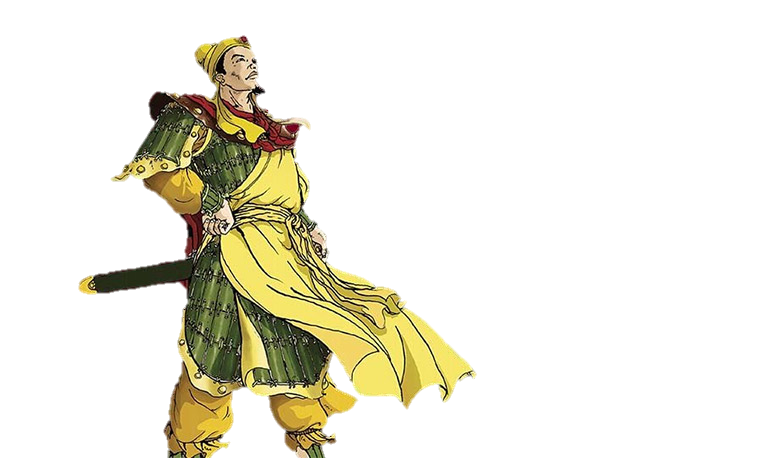 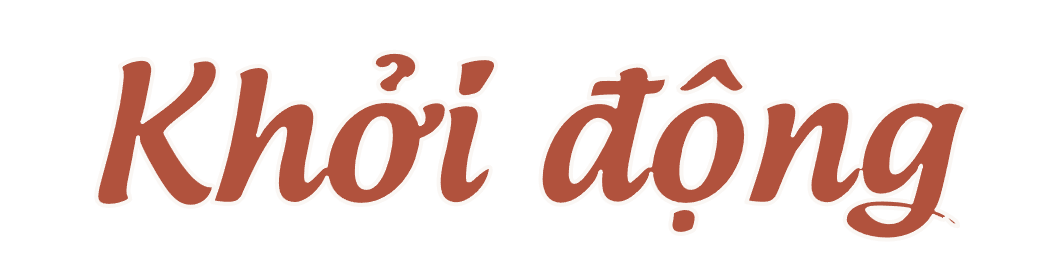 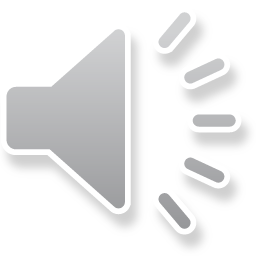 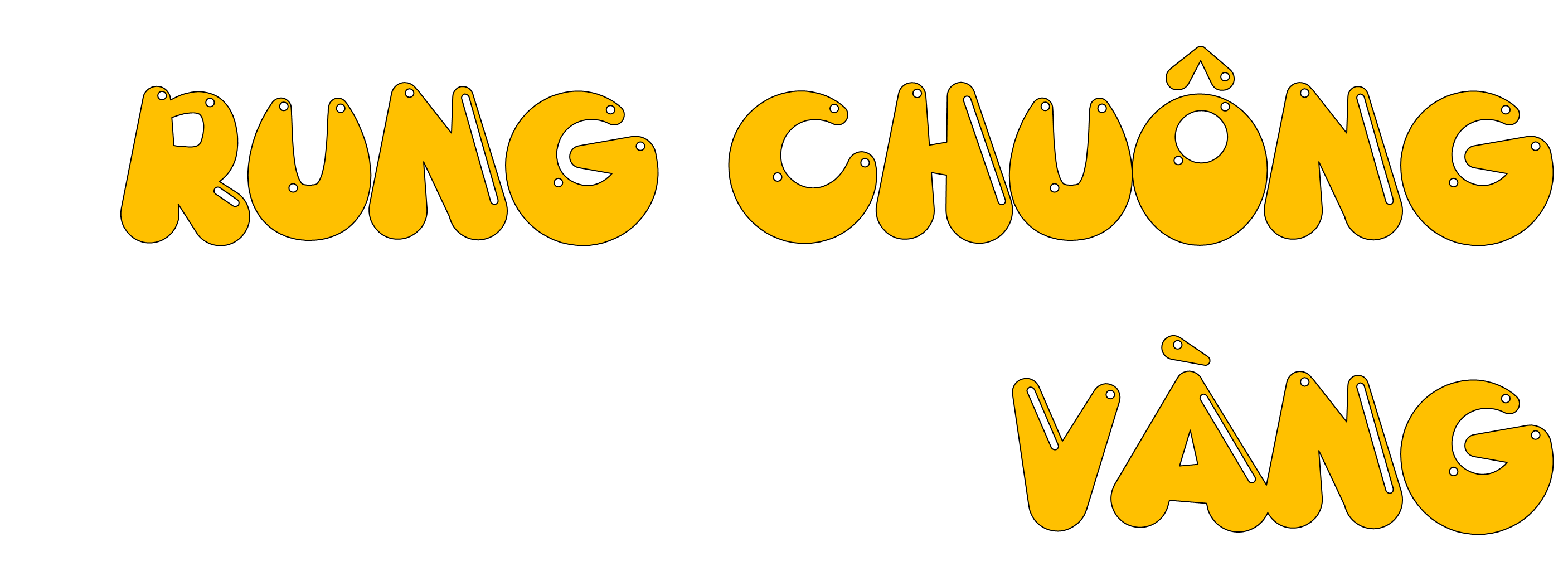 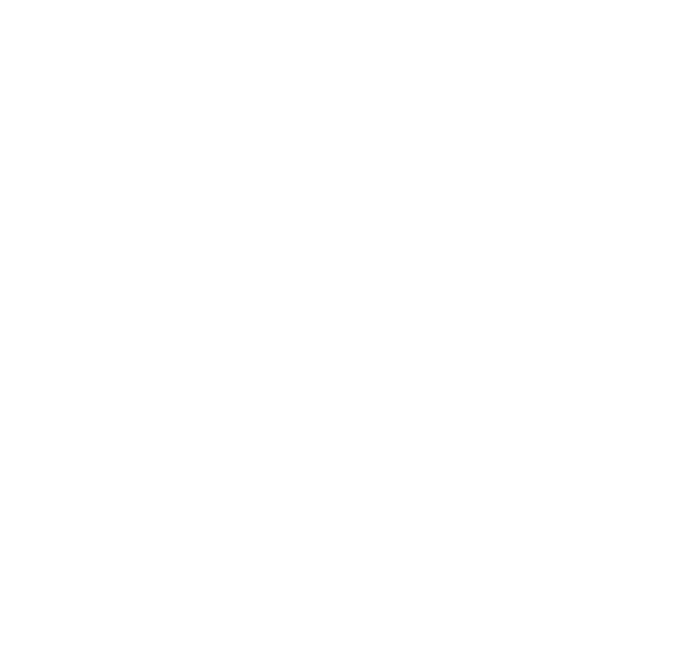 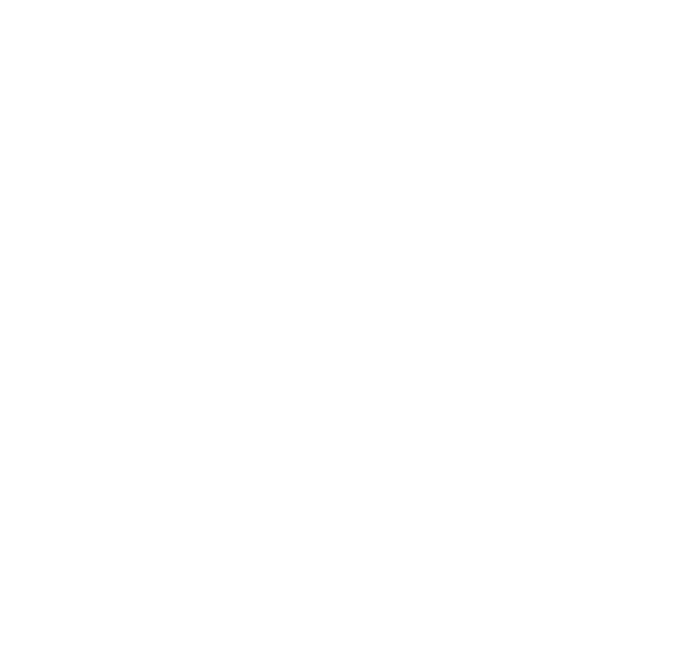 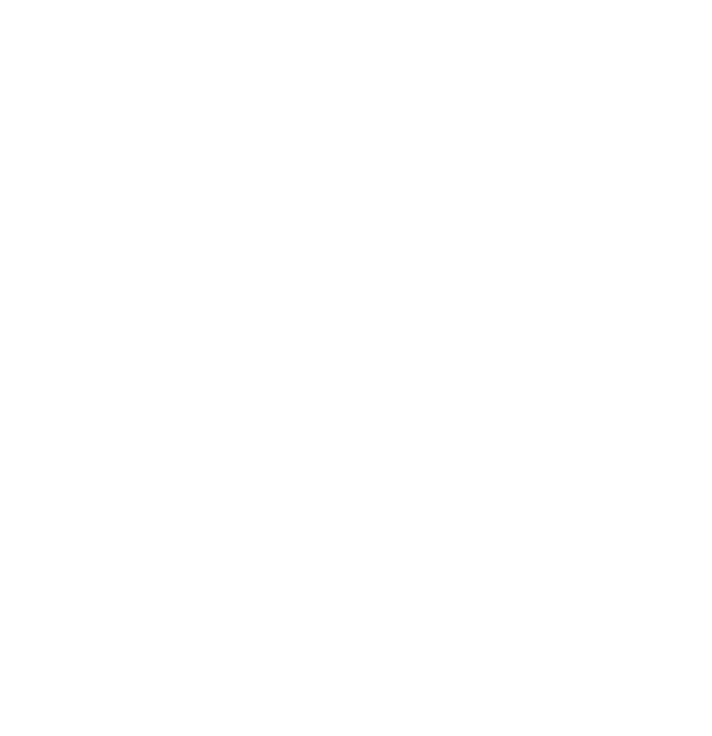 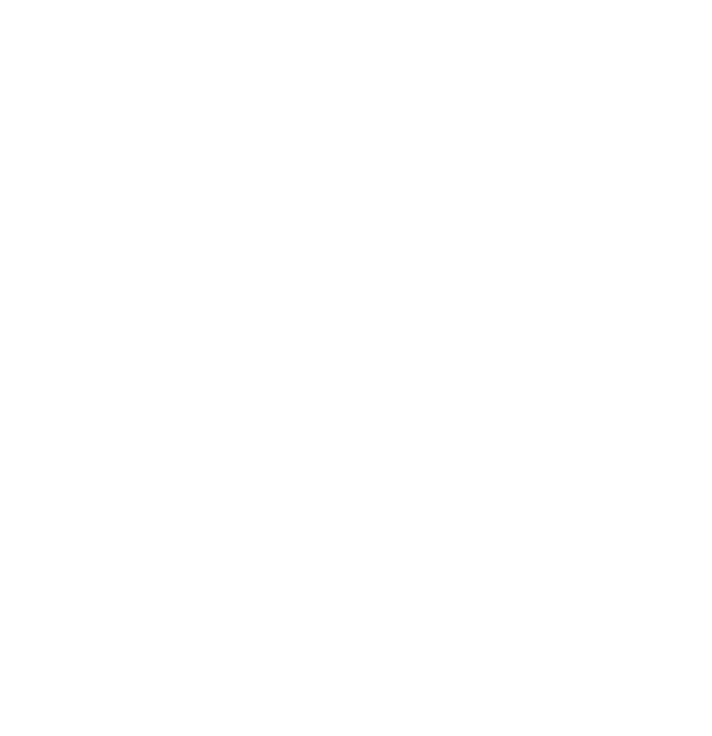 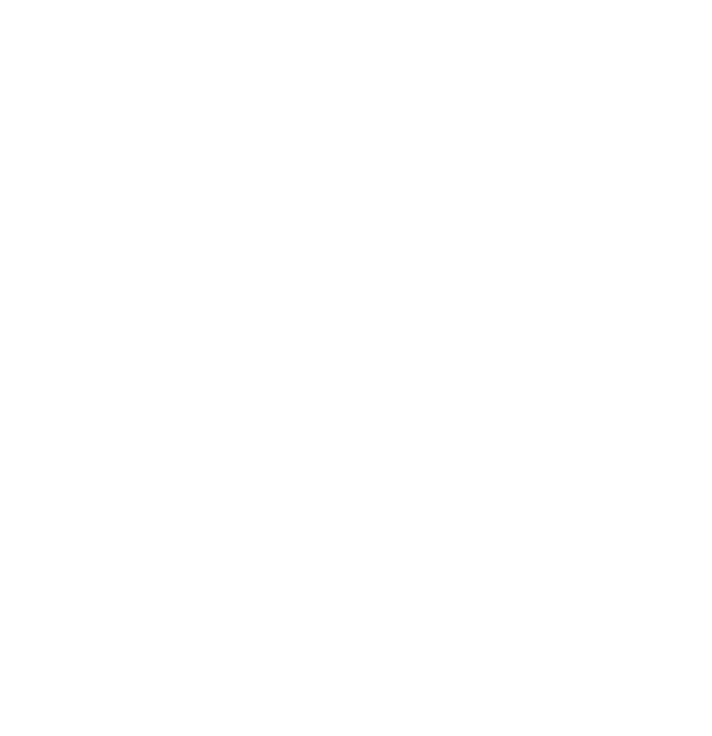 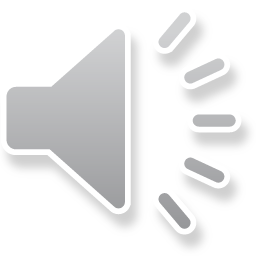 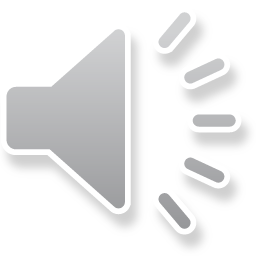 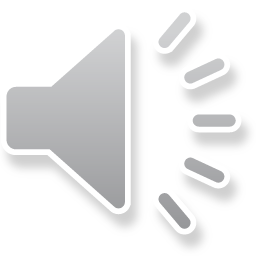 1. Khi còn nhỏ, vua Lý Thái Tổ đã theo học ai ?
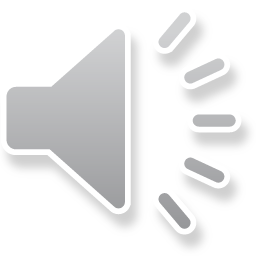 D. Nhà sư Vạn Hạnh.
B. Quan ngự sử Trương Đỗ.
C. Võ Tướng Trần Hưng Đạo.
A. Nhà sử học Ngô Sỹ Liên.
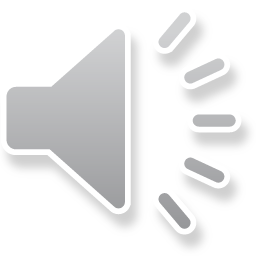 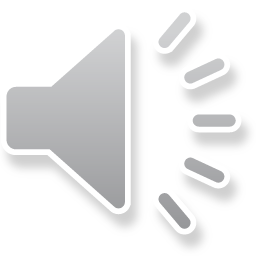 2. Nhân vật làm nổi bật lên vai trò của một người phụ nữ trong việc trị nước dưới thời Lý là:
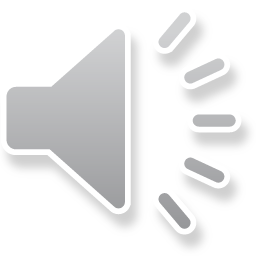 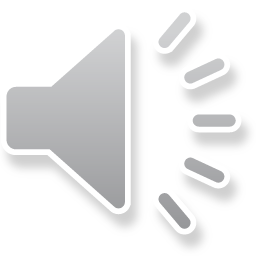 A. Nguyên Phi Ỷ Lan
C. Chiêu Linh Hoàng thái hậu.
B. Linh Chiếu Hoàng thái hậu.
D. Đàm Thái hậu.
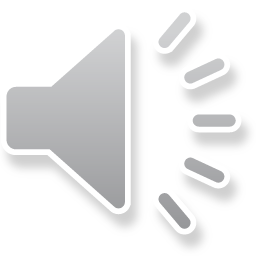 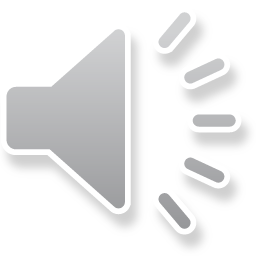 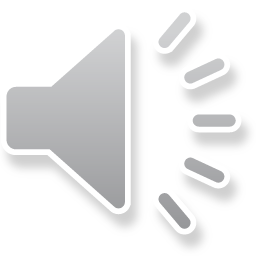 3. Câu nào sau đây không phải một câu thơ trong bài thơ “Nam quốc sơn hà”? ( bản dịch)
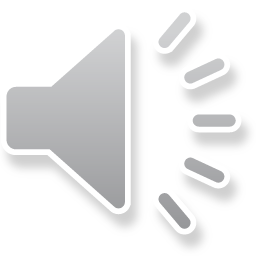 C. Ta phải đánh cho quân giặc lùi.
D. Cớ sao chúng bay tới xâm phạm.
B. Rành rành định phận ở sách Trời.
A. Sông núi nước Nam vua Nam ở.
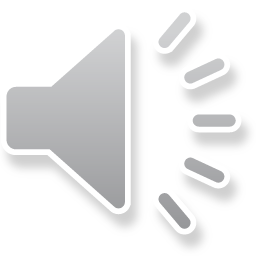 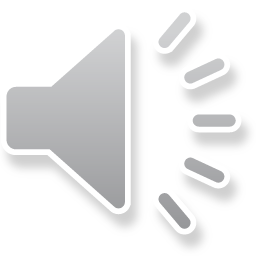 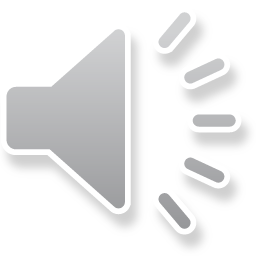 4. Trong khoảng thời gian năm (1075 – 1077), Triều Lý đã lãnh đạo nhân dân kháng chiến chống quân xâm lược nào?
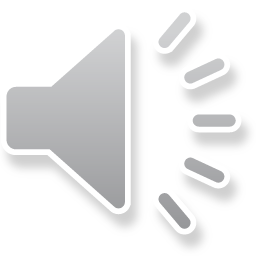 B. Tống
A. Thanh
C. Ngô
D. Đường
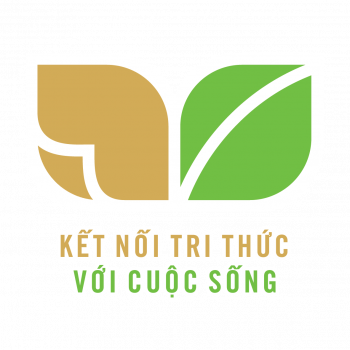 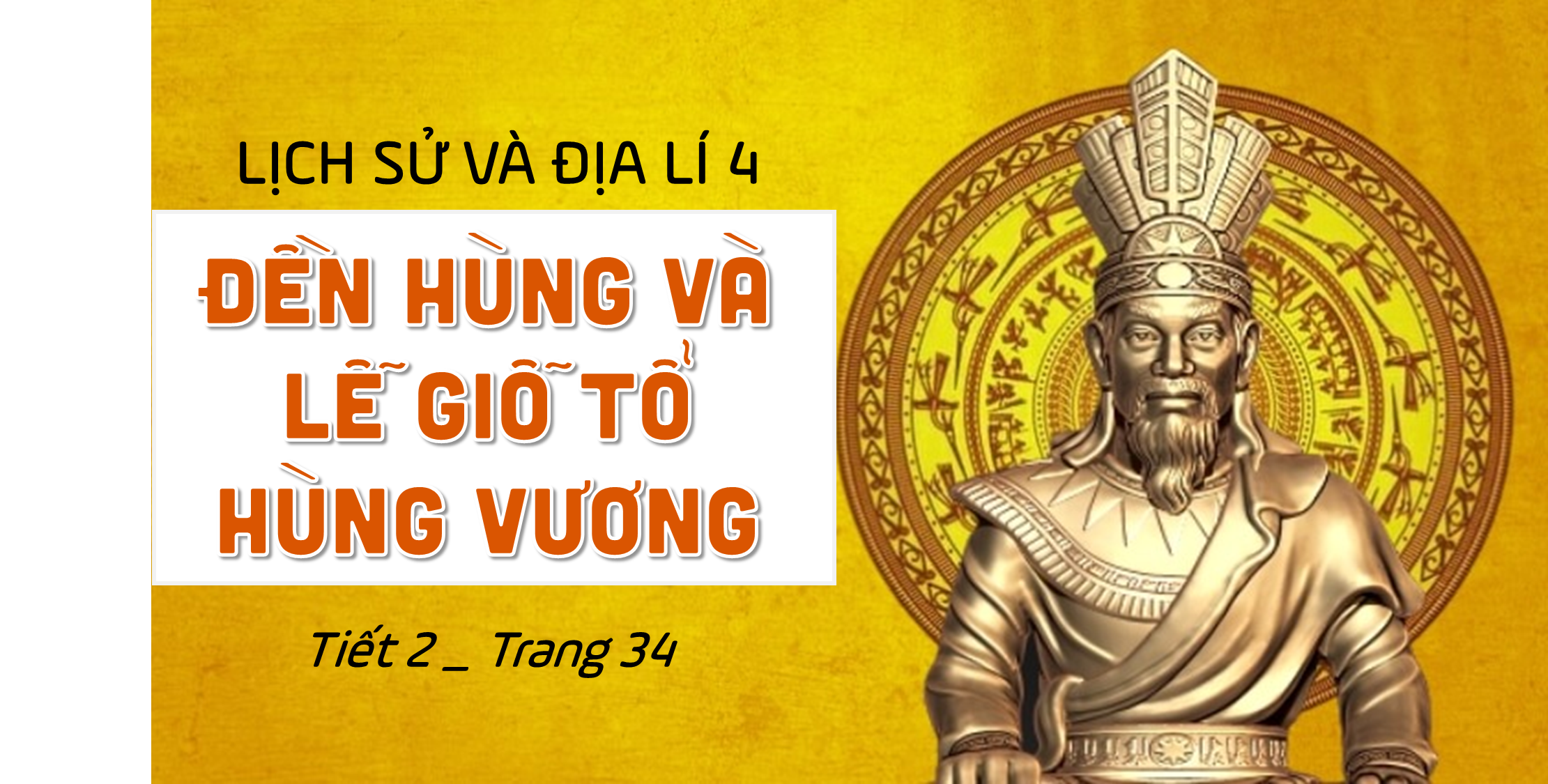 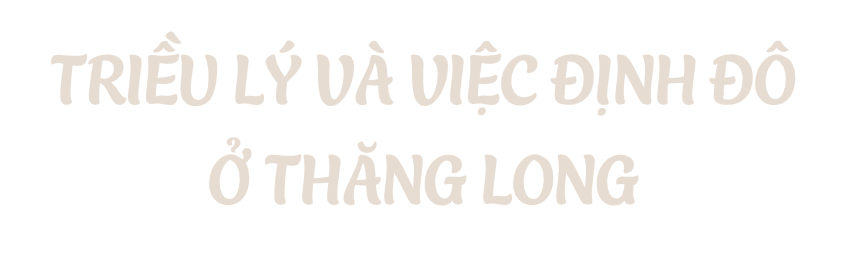 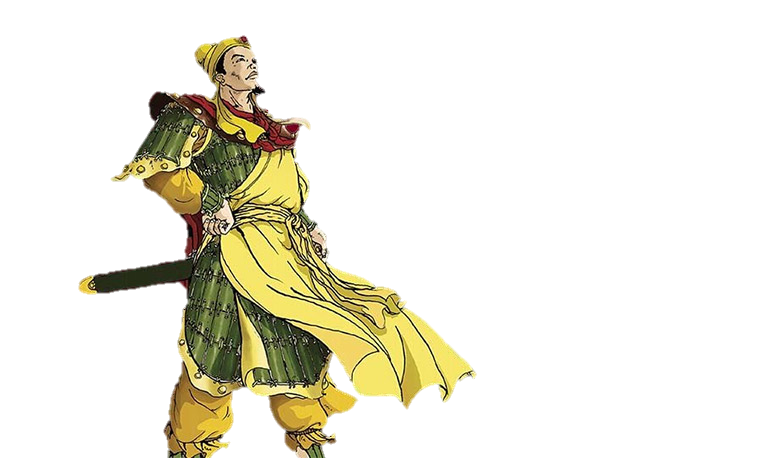 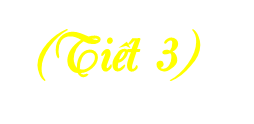 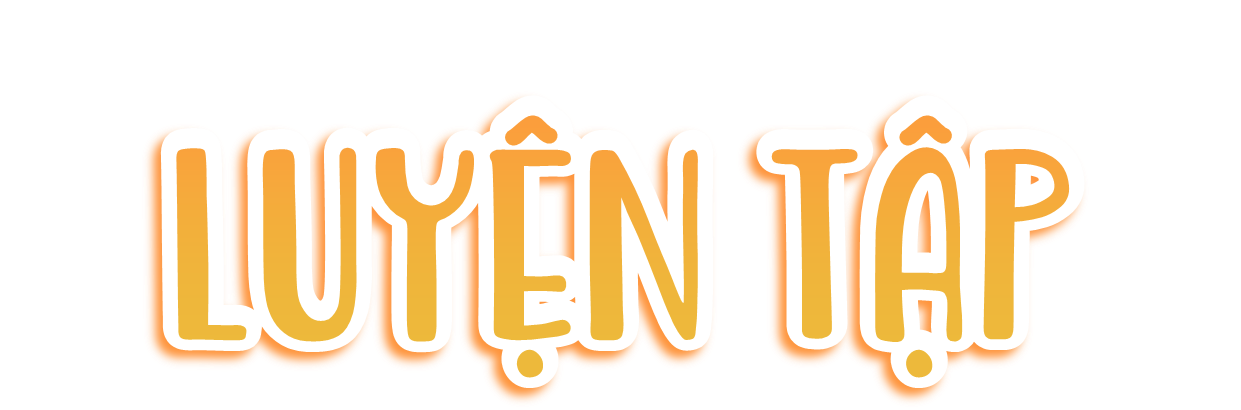 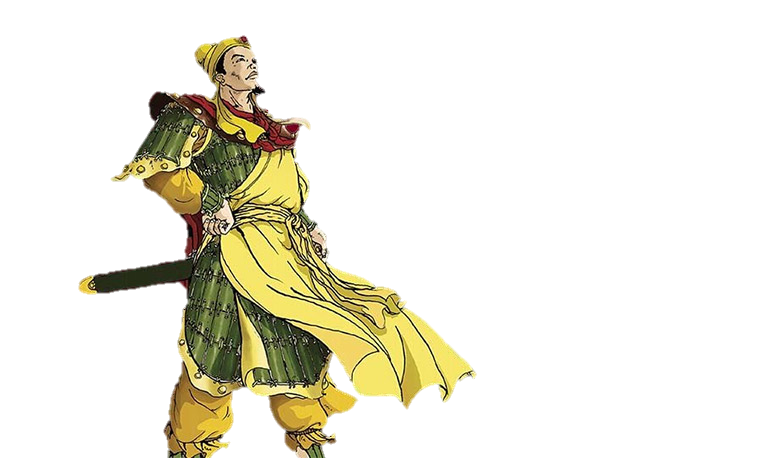 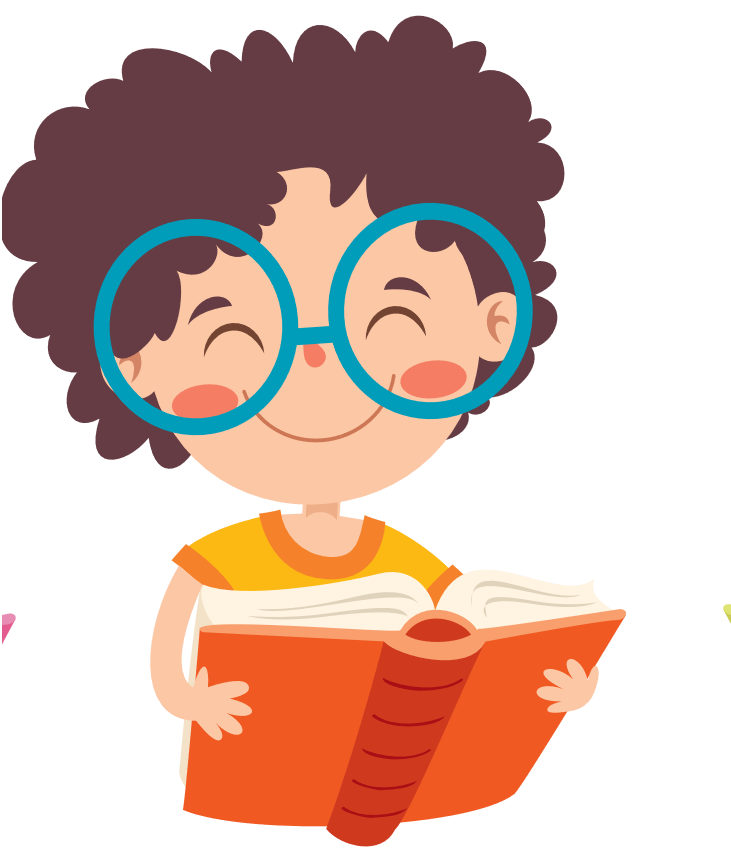 Hãy vẽ sơ đồ tư duy thể hiện những nét chính của lịch sử Việt Nam dưới triều Lý.
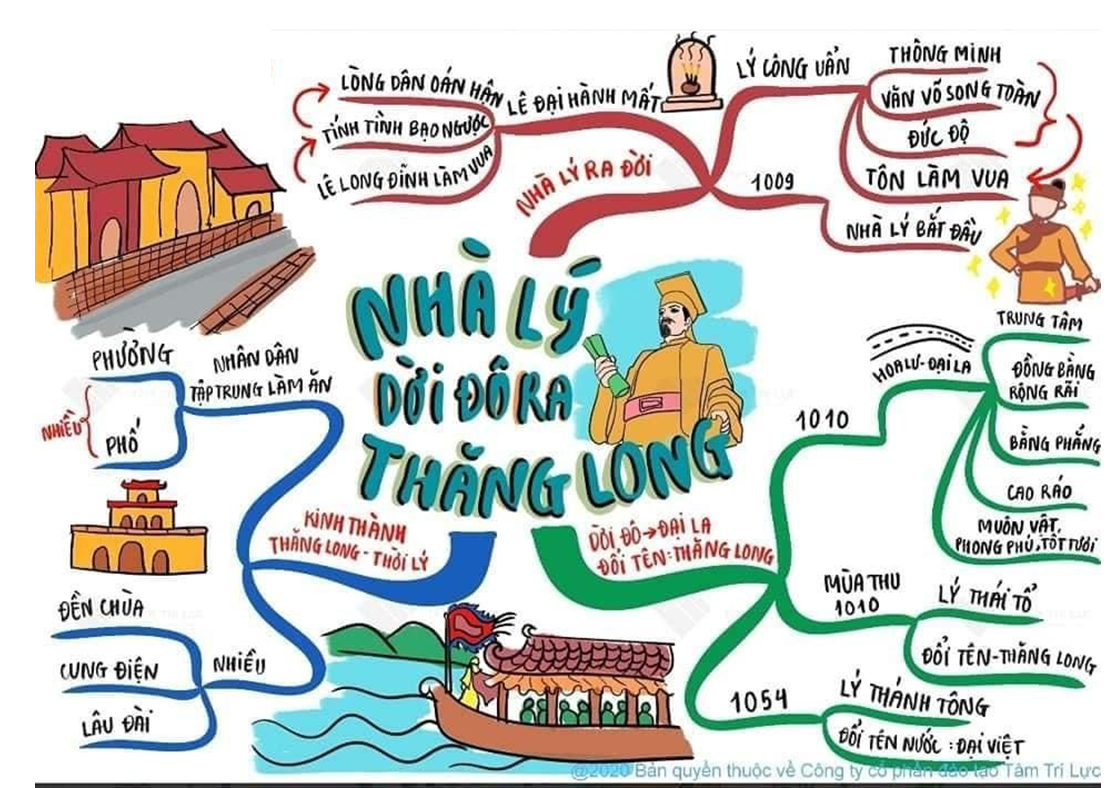 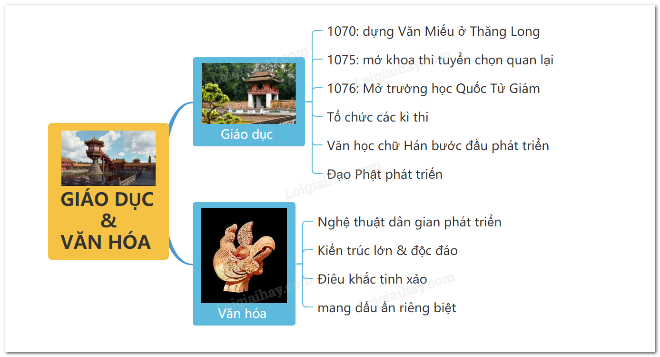 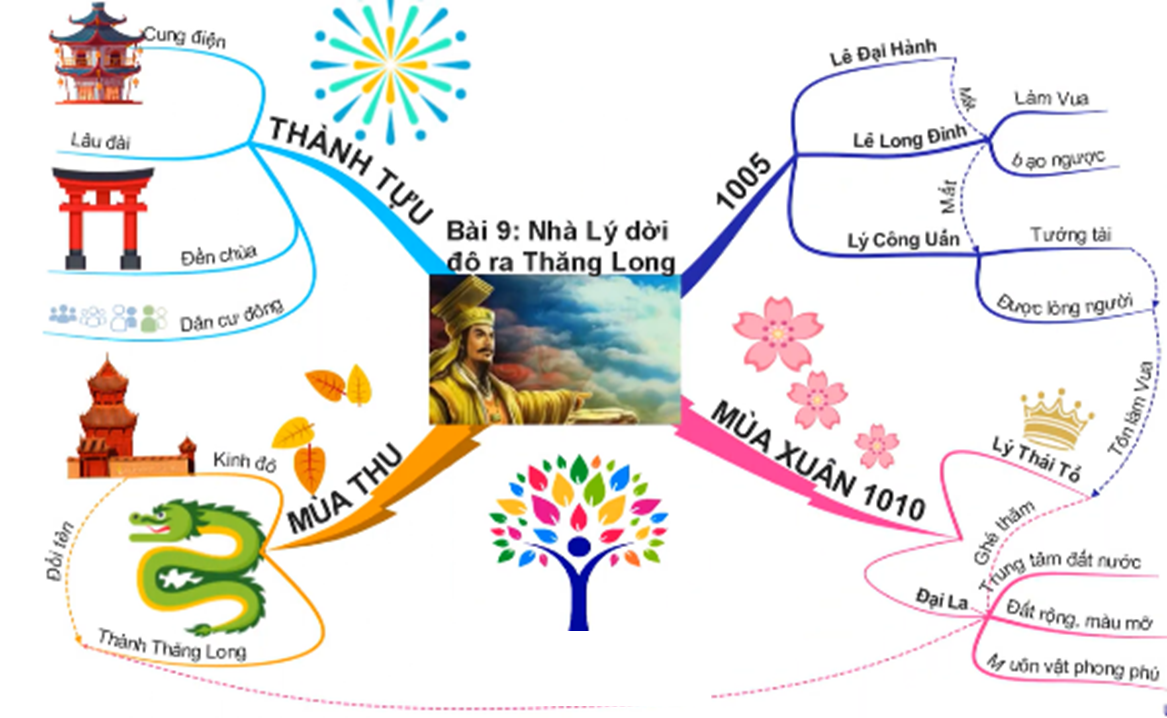 2. Kể chuyện về một nhân vật lịch sử thời Lý
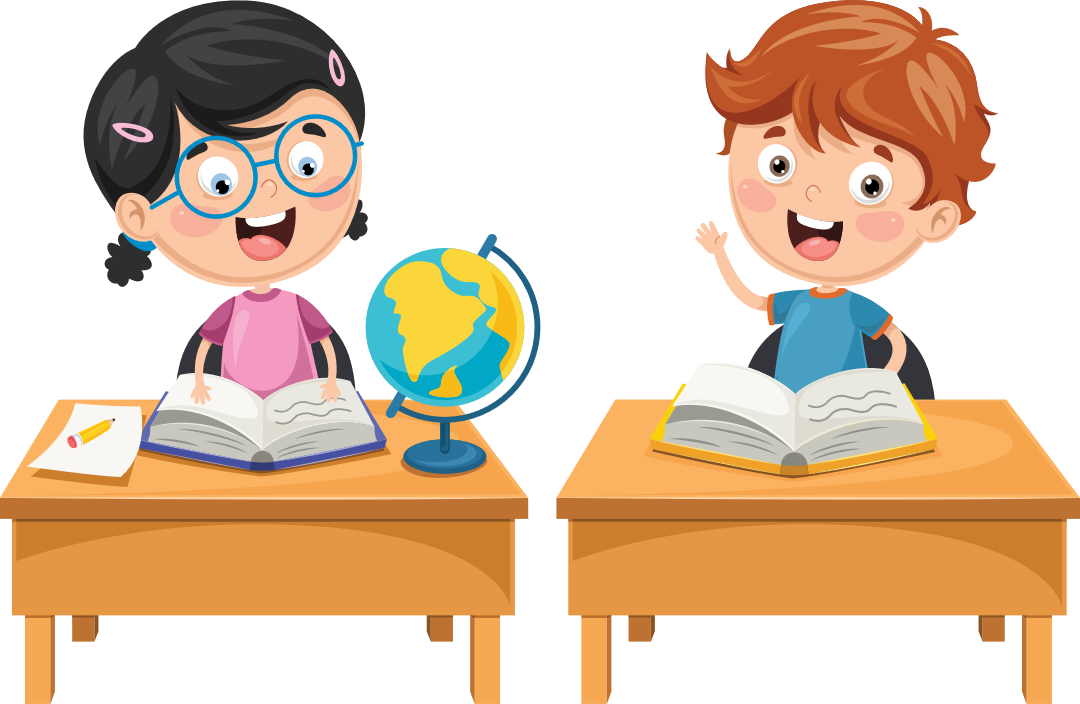 [Speaker Notes: https://www.youtube.com/watch?v=A5G-bBoMD0E]
Vận dụng
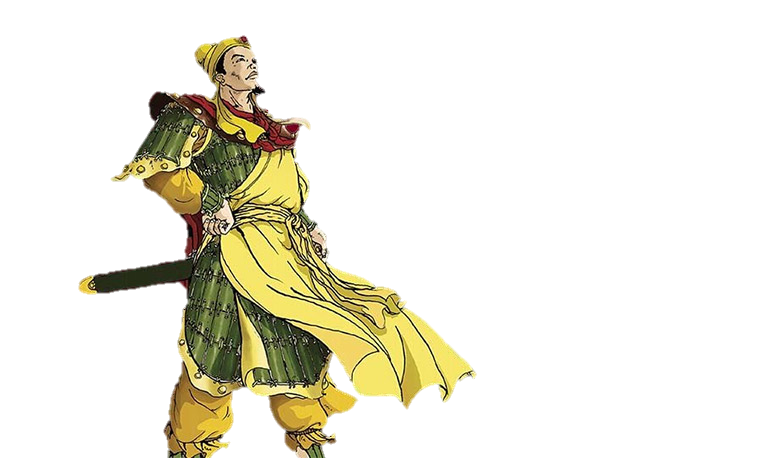 Kể tên những thành tựu, công trình kiến trúc mà em biết thời nhà Lý.
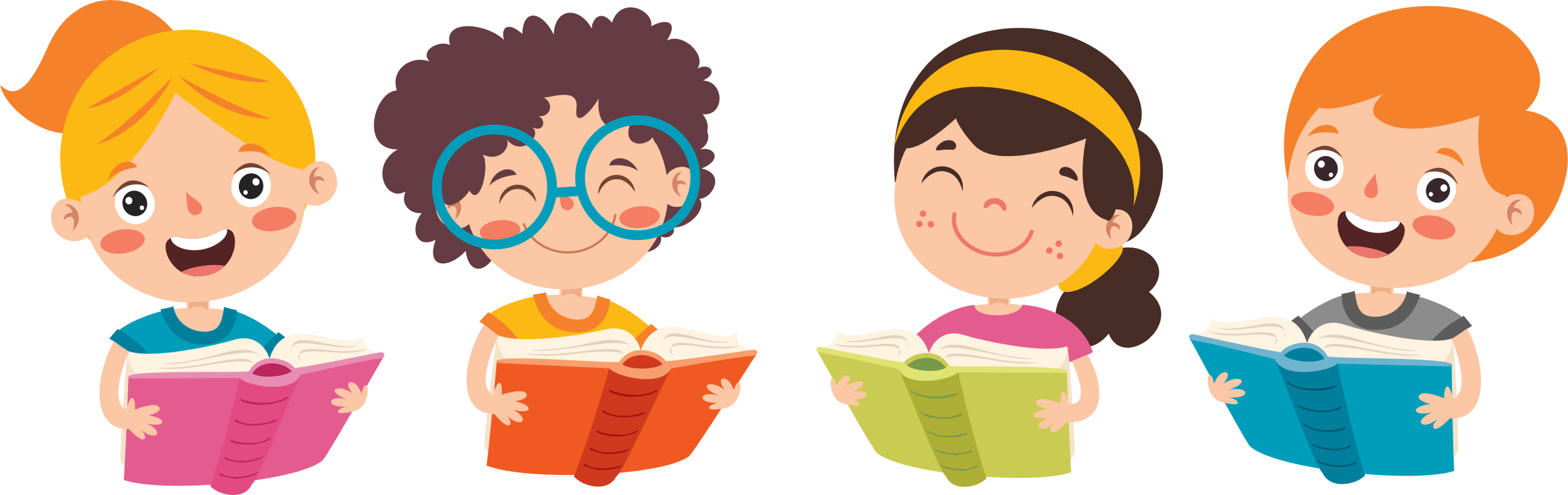 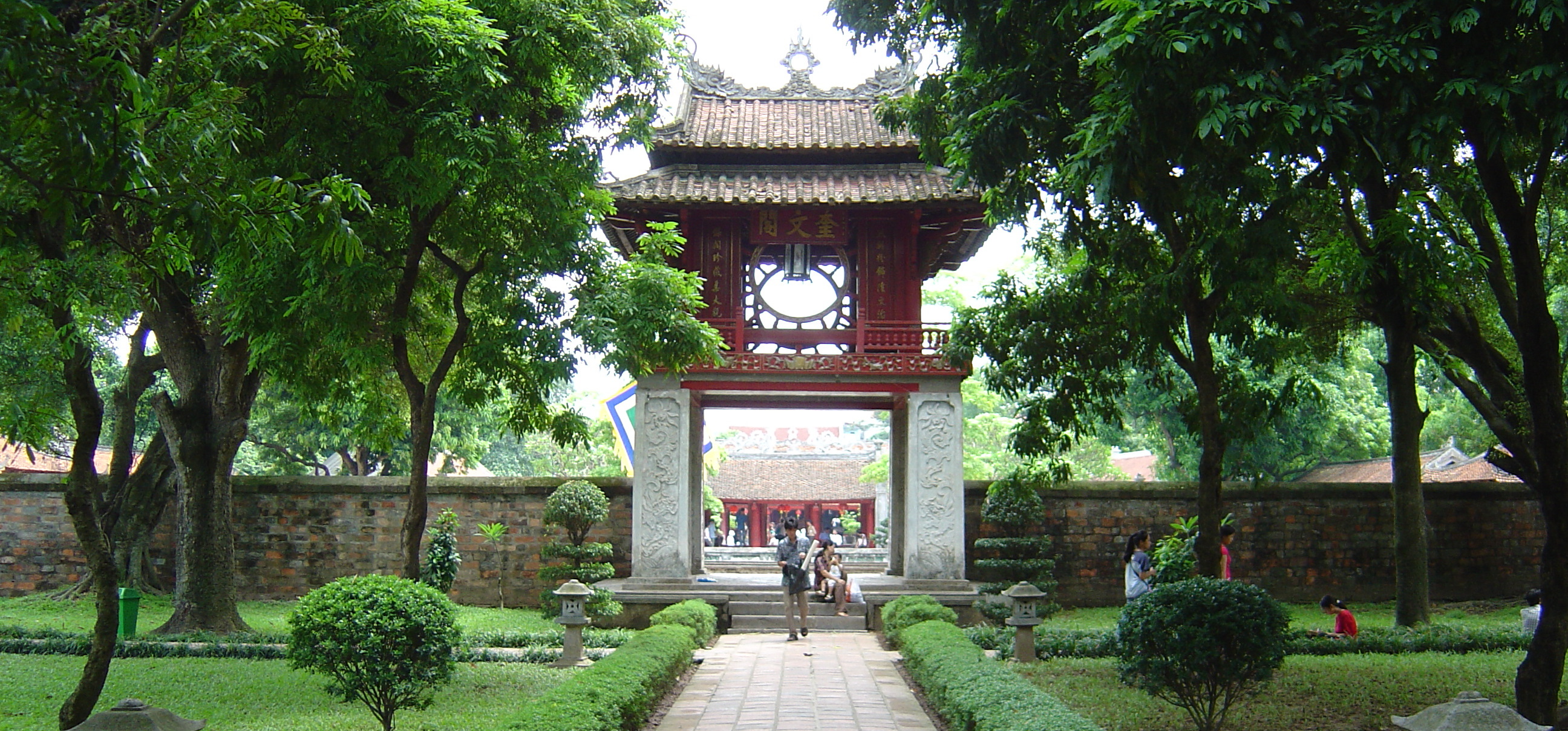 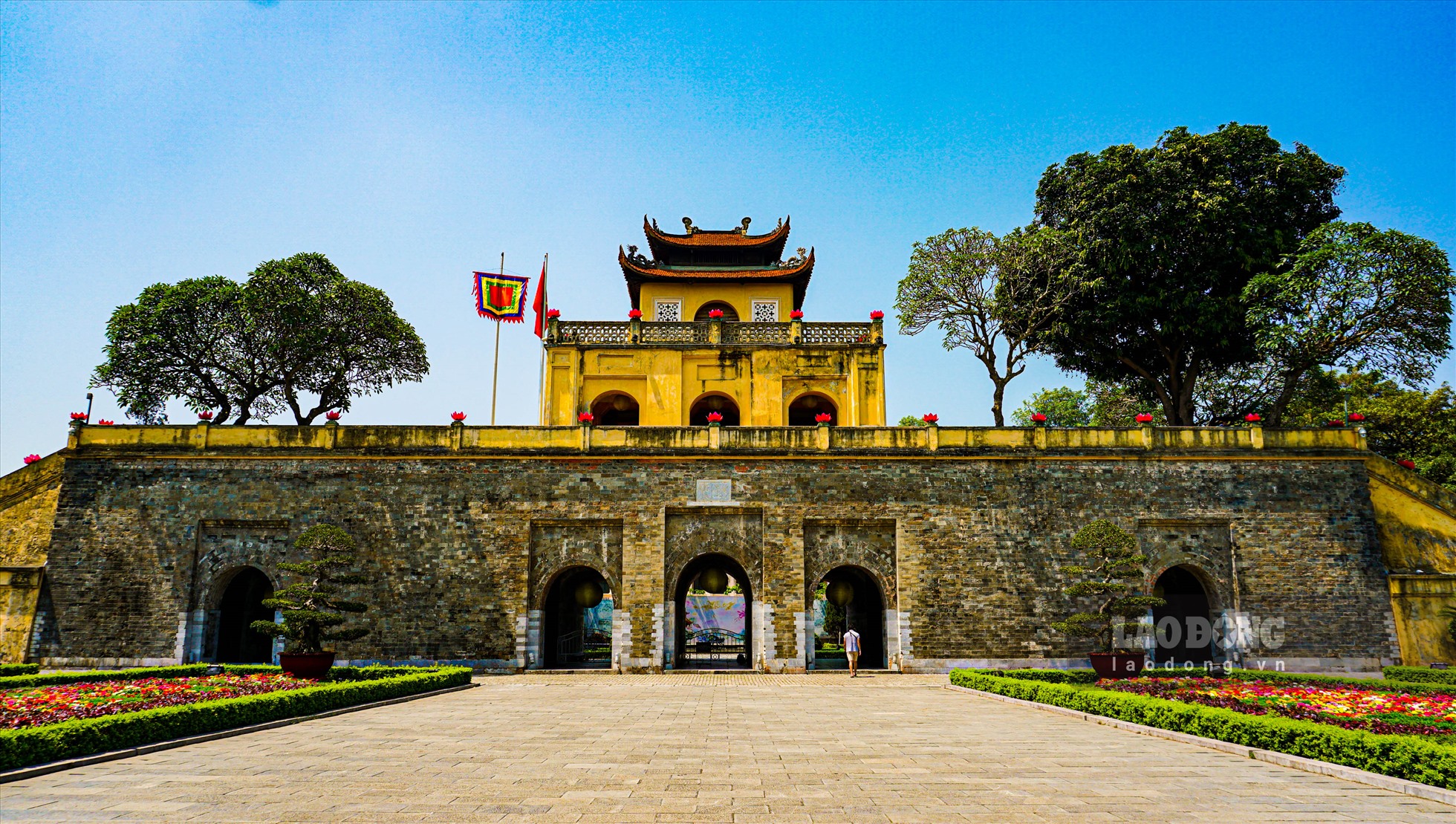 Hoàng thành Thăng Long
Văn Miếu Quốc Tử Giám
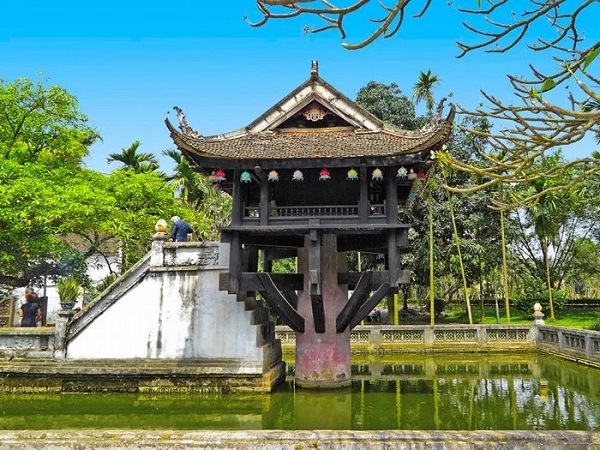 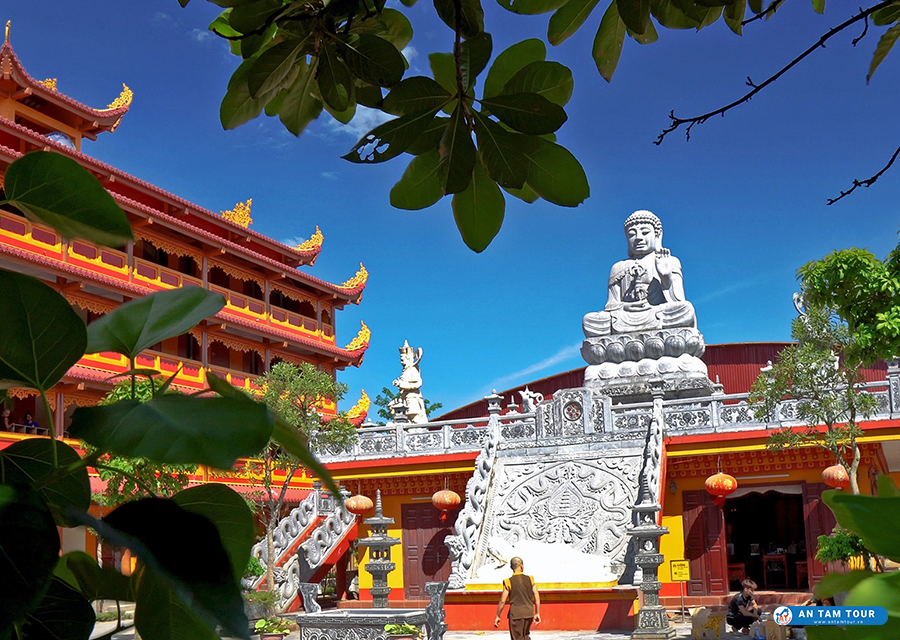 chùa Một Cột
chùa Thắng Nghiêm
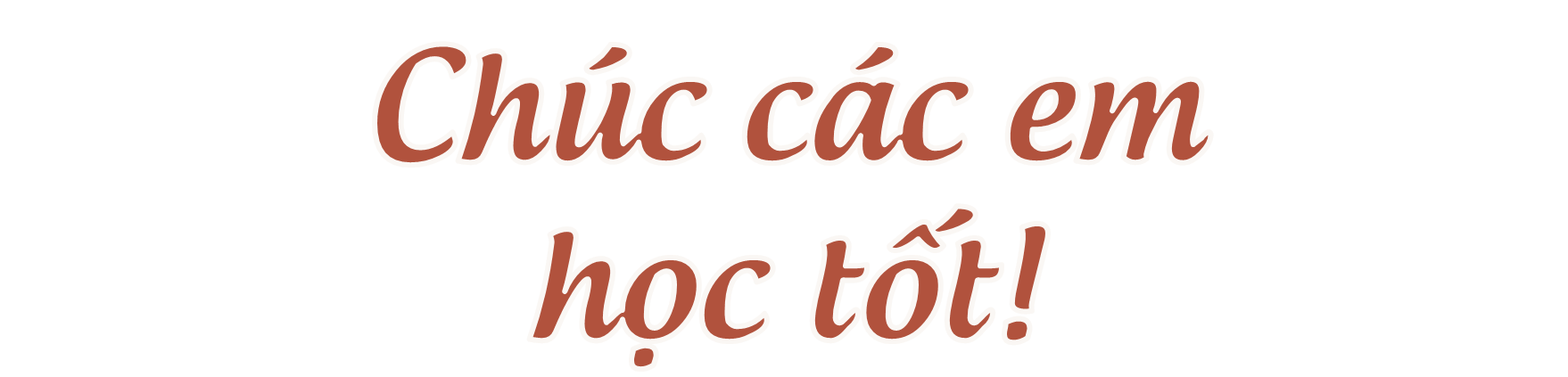 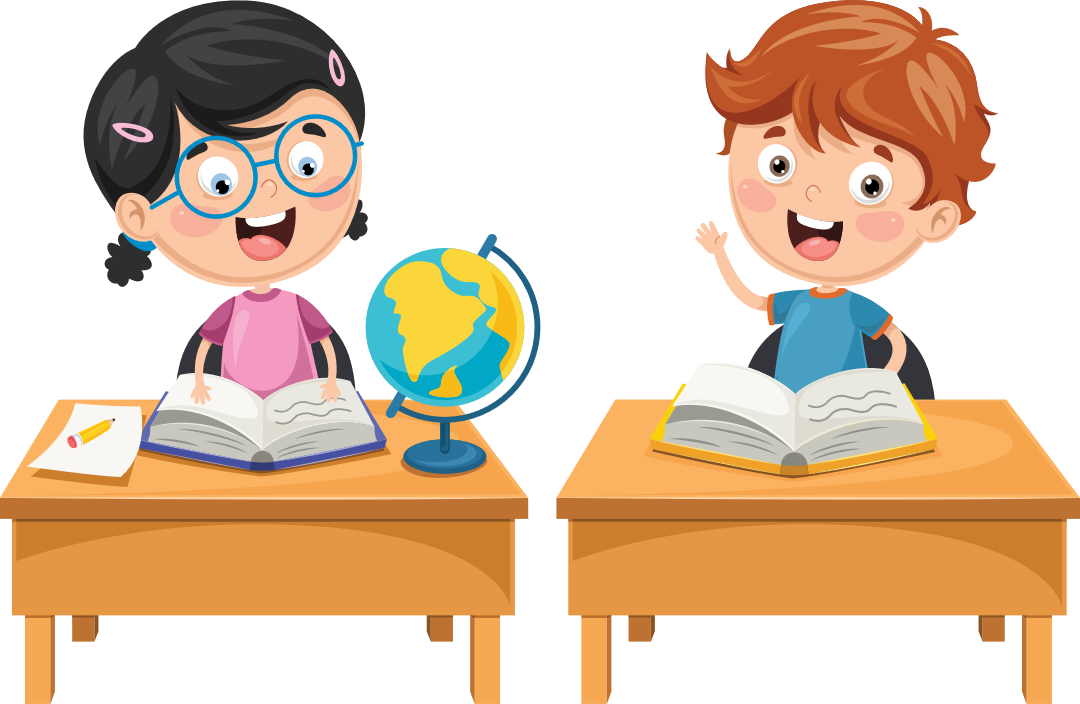